«Технология развития критического мышления как средство формирования ключевых компетенций на уроках истории и обществознания»
Черняк Ольга Валентиновна
учитель истории  и обществознания
МБОУ СОШ с. Соколовка
Технология развития критического мышления
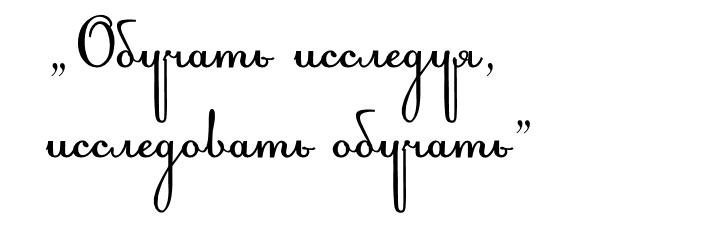 Критическое мышление – это один из видов интеллектуальной деятельности человека, который характеризуется высоким уровнем восприятия, понимания, объективности подхода к окружающему его информационному полю.  
Технология позволяет:
Превратить учение в личностно-ориентированное
Предусматривает «проблемный» характер обучения
Основа технологии - трехфазовая структура урока:
Приемы используемые на фазе вызова
«Верное или неверное утверждение» (в форме игры «крестики –нолики»)
Проблемные вопросы;
«Толстые и тонкие» вопросы;
Рассказ-предположение по ключевым словам;
Перепутанные логические цепочки;
Кластеры, понятийное колесо
Таблицы
Фаза осмысления
Стадия осмысления содержания может осуществляться по-разному: 
чтение текста, 
рассказ учителя, 
просмотр видеофильма. 
Тут большую роль играет внимание, поэтому что не у всех учеников получается правильно. После завершения индивидуальной работы проверяют друг друга, сверяются либо в группах, либо в парах. В конце всего этого звучит верный вариант , и все могут проверить качество своей работы.
Приемы, используемые в фазе осмысления
Методы активного чтения: «инсерт», «фишбоун»
Ведение различных записей: бортовой журнал;
Поиск ответов на поставленные в первой части урока вопросы.
Приемы, используемые в фазе рефлексии
Резюме (Я понял(а), что…).
Синквейн;
Кластер;
Возврат к ключевым словам;
Устный круглый стол;
Различные виды дискуссий;
Написание творческих работ;
Исследование по отдельным вопросам
Приемы используемые в ТРКМ
Инсерт –
маркировка текста на полях значками по мере его чтения.

Делает зримым процесс накопления информации

« V » – уже знал
«+» – новое
«-» – думал иначе
«?» – не понял, есть вопросы.
Кластер («гроздь», « пучок», «созвездие»)
Это способ позволяет сделать наглядными те мыслительные процессы, которые происходят при погружении в ту или иную тему. Последовательность действий:

1. Посередине чистого листа (классной доски) написать ключевое слово или предложение, которое является «центром» идеи, темы.
2. Вокруг «накидать» слова или предложения, выражающие идеи, факты, образы, подходящие для данной темы.
3. По мере записи, появившиеся слова соединяются прямыми линиями с ключевым понятием. У каждой из «веточек» в свою очередь тоже появляются «веточки», устанавливаются новые логические связи. В итоге получается структура, которая графически отображает наши размышления, определяет информационное поле данной темы.
Памятка для работы с кластером
Не бояться записывать все, что приходит на ум.
Дать волю воображению и интуиции.
Продолжать работу, пока не кончится время или идеи не иссякнут.
Постараться построить как можно больше связей.
Не следовать по заранее определенному плану.
Понятийное колесо на уроке обществознания в 8 классе. Тема «Что такое общество»
Стратегия ЗХУ на уроке истории в 9 классе. Тема «Причины и начало  Первой мировой войны»
Стратегия «Инсерт» на уроке истории в 7 классе. Тема «Великие географические открытия и их последствия»
SWOT – анализ на уроке экономики в 8 классеТема «Типы экономических систем»
создает социальное неравенство;
не решает социально-экономические проблемы (инфляция, безработица)
 не развиты такие отрасли как 	  ЖКХ
эффективное распределение ресурсов;
стимулирует НТП;
создает материальную заинтересованность производить то,
 в чем есть потребность
Рыночная экономика
В результате социального неравенства возможны
социальные потрясения в обществе;
Снижение уровня обеспечения граждан общественными благами;
Рыночная экономика не сможет быстро выйти из кризиса без вмешательства государства
- свободный выбор поставщиков, сырья,
товаров и т.п.;
- многообразие форм собственности;
- свободная конкуренция;
использование наиболее эффективных технологий;
самостоятельность производителей
Ключевые (опорные) слова (словосочетания, термины)
Учитель выбирает 4—7 ключевых слов (в зависимости от объема текста, в котором они встречаются) и выписывает их на доску. Учащиеся, работая в группе, паре или индивидуально, дают общую трактовку этих терминов и предполагают, как они будут применяться в конкретном контексте той темы, которую им сейчас предстоит изучить. (Н.: историческое сочинение в 5 кл. «Саламинское сражение» - Саламин, персы, Аттика, афиняне, стратег Фемистокл, хитрость, победа)
«Концептуальная таблица»
полезен, когда предполагается сравнение трех и более аспектов или вопросов. Таблица строится так: по горизонтали располагается то, что подлежит сравнению, а по вертикали – различные черты, свойства, по которым это сравнение происходит.
Сводная таблица «Плюс. Минус. Интересно»
Взаимоопрос
Один из способов работы в парах. 
Используется в фазе «осмысления». Технология применения: Два ученика читают текст, останавливаясь после каждого абзаца, и задают друг другу вопросы разного уровня по содержанию прочитанного.
Используется в фазе «вызова». Технология применения: Два ученика получают карточку с понятием, датой, именем на оборотной стороне записывают объяснение, задают друг другу вопросы по содержанию написанного, передают следующей паре.
 Данная форма способствует развитию коммуникативных навыков.
РЕЗЮМЕ (используется в фазе «рефлексии»)
сегодня я узнал…
было интересно…
было трудно…
я выполнял задания…
я понял, что…
теперь я могу…
я почувствовал, что…
я приобрел…
я научился…
у меня получилось …
я смог…
я попробую…
меня удивило…
мне захотелось…
Что дает ТРКМ обучающимся
повышение эффективности восприятия информации
повышение интереса как к изучаемому материалу, так и к самому    процессу обучения;
умение критически мыслить;
умение ответственно относиться к собственному образованию;
умение работать в сотрудничестве с другими;
повышение качества образования учеников; 
желание и умение стать человеком, который учится в течение всей жизни.
Что дает ТРКМ учителю
умение создать в классе атмосферу открытости и ответственного сотрудничества;
возможность использовать модель обучения и систему эффективных методик, которые способствуют развитию критического мышления и самостоятельности в процессе обучения;
 стать практиками, которые умеют грамотно анализировать свою деятельность;
стать источником ценной профессиональной информации для других учителей.